Автоматизированная проверка назначенных лекаственных средств
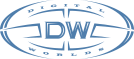 ЗАО “Цифровые Миры”
Кузовлев Евгений
руководитель разработки
Цена ошибки?
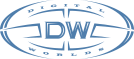 “Число обоснованных претензий по установлению дефекта оказания медицинской помощи в случае смерти пациента может быть оценено в 150 тыс. случаев в год”             
Пояснительная записка к проекту федерального закона «Об обязательном страховании гражданской ответственности медицинских организаций перед пациентами»
Важность контроля
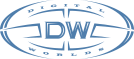 Динамика ошибок лекарственной терапии за 3 года в стационаре ОАО «Медицина»
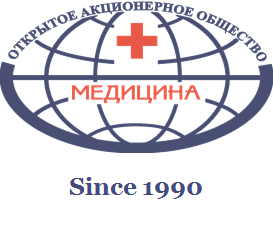 Конкретные цифры
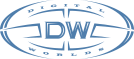 8 ошибок - это мало или много?
Что мы проверяем?
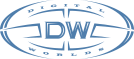 Взаимная совместимость лекарственных средств в одном листе назначений
Пересечение препаратов из листа назначений с имеющимися у пациента аллергиями
Возможность применения препаратов с учетом особых состояний пациента: беременности, лактации, печеночной или почечной недостаточность
Многократное применение лекарственных средств однократного применения (препараты, которые нельзя назначать более одного дня подряд)
Возможность применения лекарственных средств в соответствие с возрастом пациента
Рекомендованность препарата при лечении указанного диагноза пациента.
Что будет?
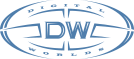 Проверка максимальной суточной дозировки
Проверка максимальной частоты приема
Информирование о запрещенных к употреблению продуктах при применении препарата. 



* На данный момент данные проверки проходят 
апробацию и тестирование в клинических условиях
Стационара ОАО «Медицина».
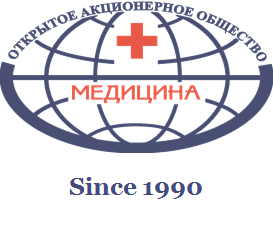 Альтернатива
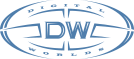 Проверка с использованием ПО
Проверка вручную
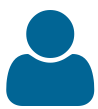 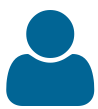 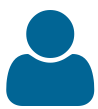 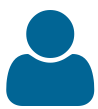 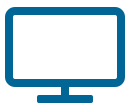 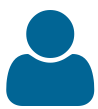 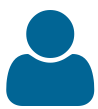 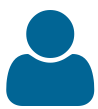 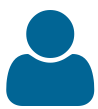 Варианты поставки
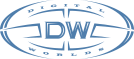 Standalone. Отдельная страница, размещенная либо на ваших мощностях, либо в нашем ДЦ, с помощью которой специалисты смогут задать лист назначений и проверить его. 
Integrated standalone. Отдельная страница, размещенная либо на ваших мощностях, либо в нашем ДЦ, интегрированная с вашей МИС. Позволяет проверить лист назначений автоматизированно.
Integration API. Интерфейс проверок для интеграции с вашей МИС.
Спасибо за внимание:)



А еще у нас есть облачная МИС с тонким клиентом в браузере,  о которой мы расскажем Вам (и покажем) на нашем стенде №6-08 «СМАРТМЕДИЦИНА».
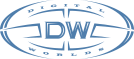